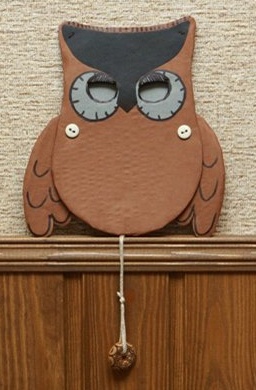 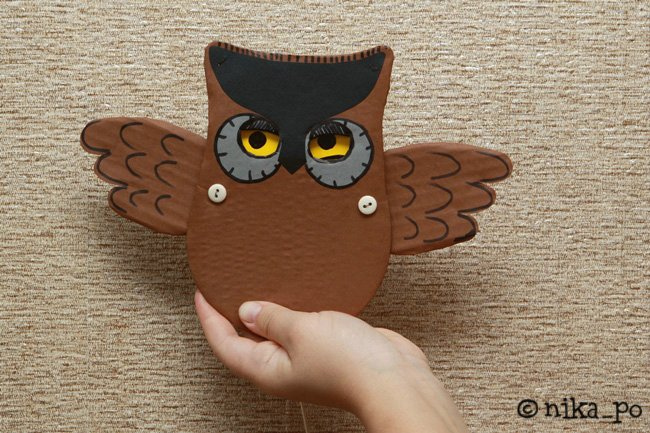 Мини-театрИгрушка-дергунчик
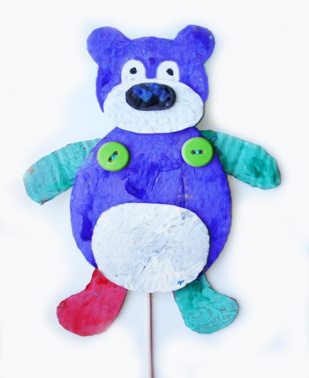 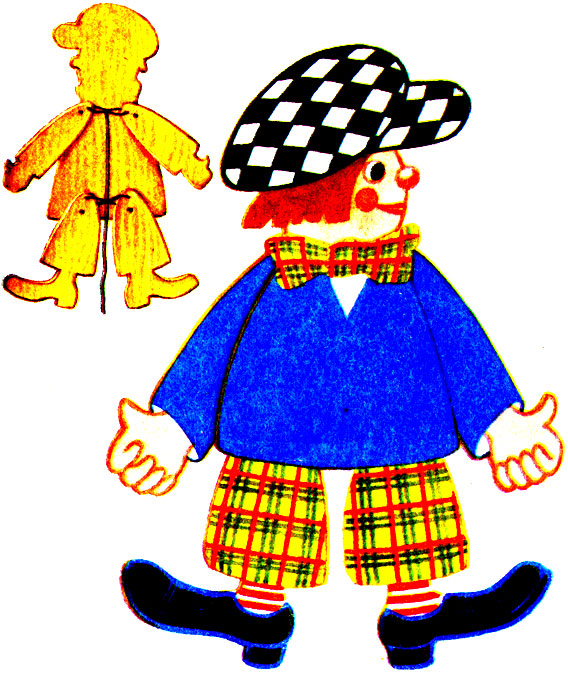 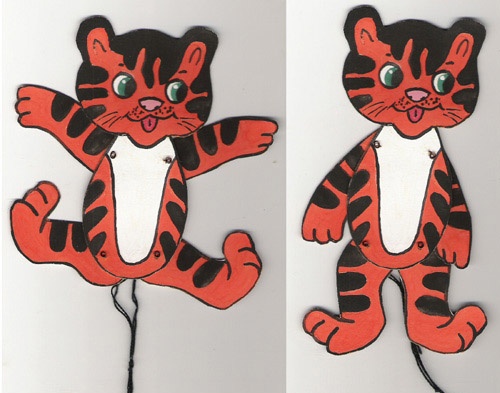 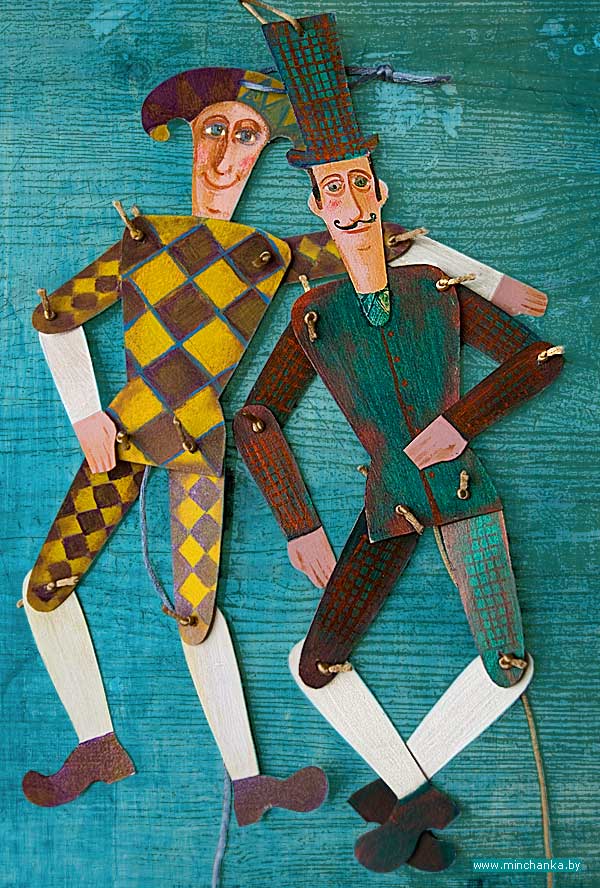 Нам понадобится:
Картон  цветной  и белый
Клей
Краски  и  кисти,  карандаши  или фломастеры
толстая нить
Проволока
Толстая  игла
Бусинка
Изготовим  детали  игрушки
1.Вырезаем по шаблону все части игрушки из картона
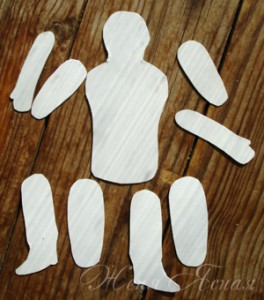 2.Раскрашиваем детали или украшаем  аппликацией
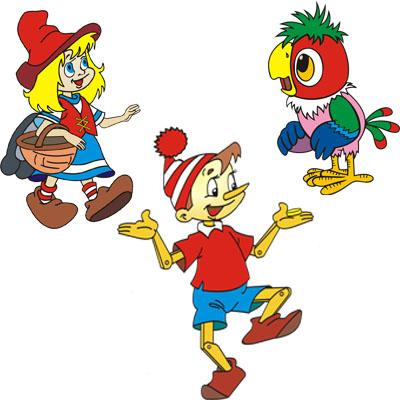 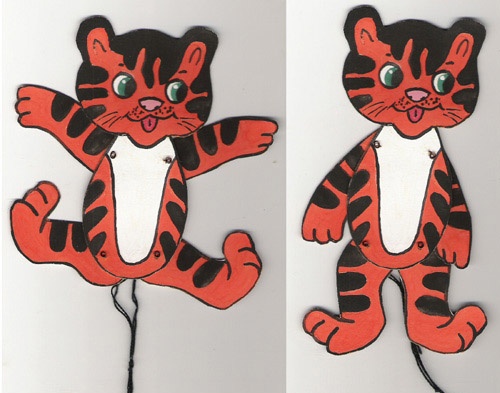 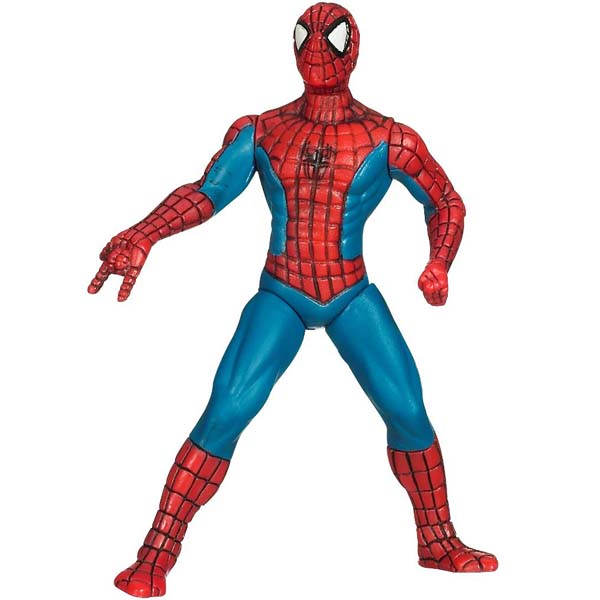 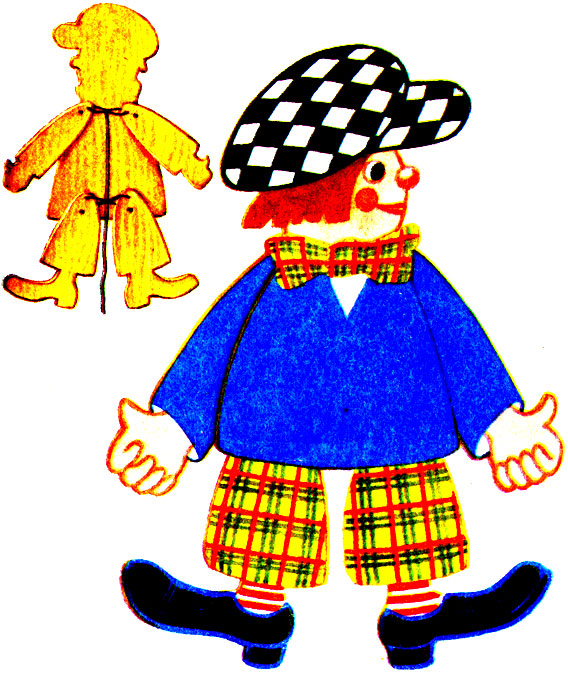 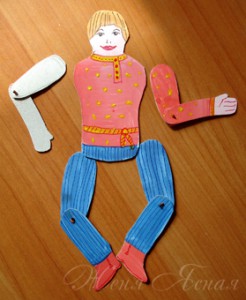 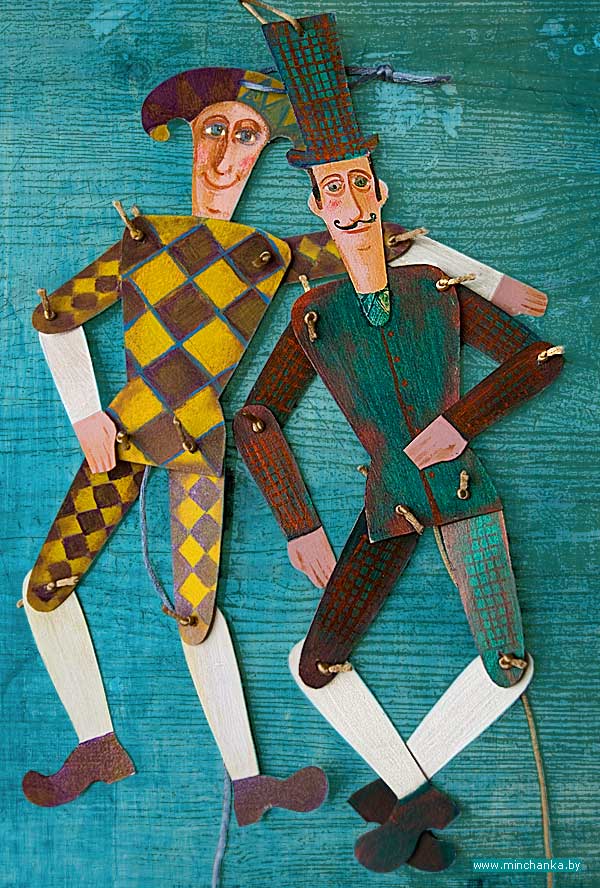 3. Намечаем места для отверстий
В первую очередь соединим между собой детали ног и рук. 
Для этого толстой иглой сделайте отверстия в  местах,  отмеченных точкой  и скрепите детали проволокой
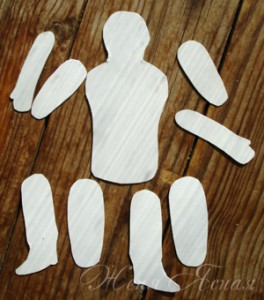 3. Намечаем места для отверстий  в  верхней  части  рук  и  ног
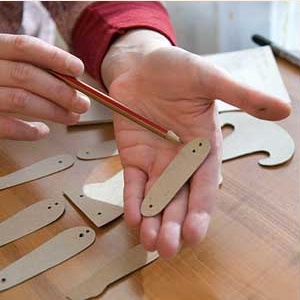 В верхней части рук и ног будем делать по два отверстия - одно под  другим  при помощи  иглы
Намечаем места для отверстий  в  туловище
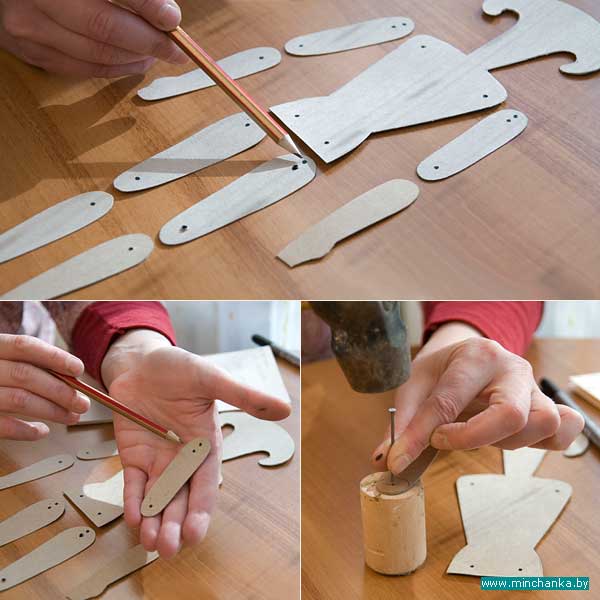 С  помощью проволоки  соединяем детали «улиткой» с  обеих  сторон свободно
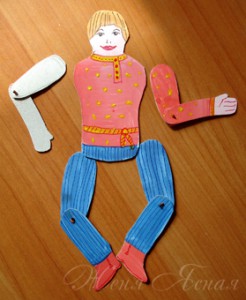 4.Приступаем к работе над механизмом движения
Протягиваем  нитку  через  верхнее отверстие на руке  и  завязываем  узелок.  Также закрепляем  нитку  на  второй руке  и  на  двух  ногах.
Прикрепляем  руки  и  ноги  к  туловищу  с  помощью  проволоки  «улиткой» через  верхнее отверстие.
Связываем нитки  рук  вместе,  также  связываем  нитки  ног
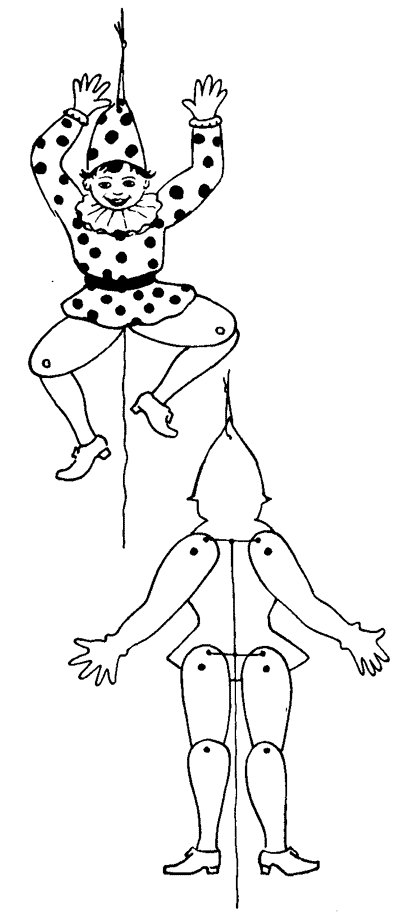 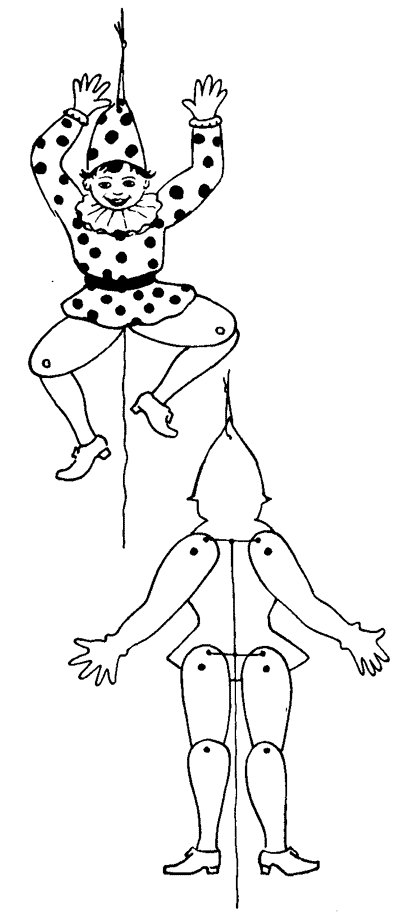 Важно!
Когда будете проделывать эту операцию, опустите ноги и руки дергунчика «по швам»
Соединим  горизональную  нить  от  рук  с  такой же  нитью  от  ног  с  пoмощью  дополнительной  длинной  нити.
На  конце  этой  нити  можно прикрепить  бусинку.
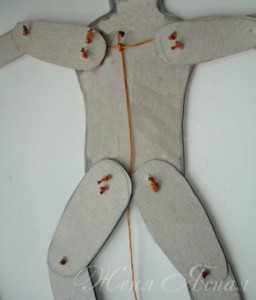 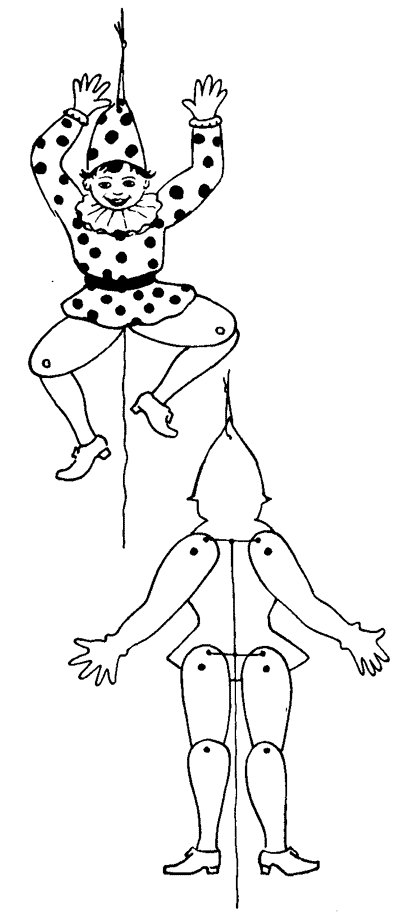 Важно!
Когда будете проделывать эту операцию, опустите ноги и руки дергунчика «по швам»
А  теперь  можно и  поиграть!
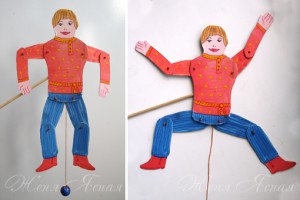 Презентацию  составила  учитель  начальных  классов  ГБОУ  СОШ  №1055  г. МосквыМухачева  Юлия  ВячеславовнаРазмещение  на  сайтах:mukhacheva.ucoz.ruиnsportal.ru/yuliya-vyacheslavovna